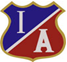 Preparatoria Ateniense, A.C.Equipo No. 2 “LOS LITERATOS”Grado: CUARTO  Grupos}: 4010-4020
Responsables del proyecto
Johana Vázquez Bautista (Lengua Española)
Ana Luisa Castañeda Meza (Orientación Educativa)
Guadalupe Anaya Aguilar (Informática)
Octavio Ruíz Charré (Educación Física IV)
Luis Antonio Ibarra Carrillo (Geografía)
Javier Castro Santana (Física III)
Ciclo escolar: 2018-2019
Fecha de Inicio: 13 de Agosto de 2018. 
 Fecha de termino:  15 de Mayo de 2019
Nombre del Proyecto:FOMENTO A LA LECTURA PARA ESTUDIANTES  DE 4° AÑO DE LA PREPARATORIA ATENIENSE.
INTRODUCCIÓN - JUSTIFICACIÓN
Los estudiantes con los que cuenta nuestro plantel se encuentran en una etapa de desarrollo fundamental, a saber, la adolescencia y su entrada a la edad adulta. Es así que se pretenden analizar las diversas circunstancias y necesidades de la población estudiantil en tres áreas: Humanidades, Ciencias y Literatura.

Los estudiantes con los que cuenta nuestro plantel se encuentran en una etapa de desarrollo fundamental, a saber, la adolescencia y su entrada a la edad adulta. Es así que se pretenden analizar las diversas circunstancias y necesidades de la población estudiantil en tres áreas: Humanidades, Ciencias y Literatura.
DESCRIPCIÓN DEL PROYECTO
Se han sugerido diversas tácticas para combatir este fenómeno, al que los especialistas en el proceso educativo han dado a llamar como una “barrera del aprendizaje”.
 A saber, se pueden palear los efectos del rechazo a la lectura, estimulando la práctica lectura en temas que sean del interés del adolecente. 
Organizar obras de teatro que vinculan temas de palpitante actualidad, como, la sexualidad, las adicciones, etc.
Aprovechar la nueva corriente de producción literaria para jóvenes que está en boga, incluso, la literatura de superación personal.
Aterrizar mediante muestra pedagógica al término del ciclo escolar.
OBJETIVO DEL PROYECTO
Se pretenden aplicar Técnicas e instrumentos de recolección de la información: a)Formales: exámenes, mapas conceptuales b) Semiformales: Lectura de textos, trabajos, tareas y propuestas; c) Informales Trabajos Individuales y grupales en este ciclo escolar 2018-2019 con un enfoque de aprendizaje interdisciplinario que proyecte la aplicación de tareas interdisciplinarias entre docentes y alumnos de 4º año de preparatoria incorporada al sistema de UNAM, para destacar la importancia del descubrimiento y uso de las habilidades en la lectura de ciertos temas que se viven en la “edad preparatoriana” (Programa Conexiones DGIRE 2018). Porque se necesita mejorar la calidad educativa y para mejorar los procesos de enseñanza aprendizaje
OBJETIVOS O PROPOSITOS A ALCANZAR DE CADA ASIGNATURA INVOLUCRADA
I. Descripción del proyecto conexiones. Evaluación Diagnóstica. Encuadre. Elección del Tema
II. Orientación y Procesamiento de la Información. “Conexiones” entre profesores y alumnos. Elección de técnicas e instrumentos de recolección de la información Diseño de estrategia didáctica de aprendizaje.
III. Integración de la información. Indagación y Comprensión lectora. Solución de Problemas. Elección de estrategias de aprendizaje.
 IV.  Presentación de evidencias.  CONEXIONES
DOCUMENTACION DE ACTIVIDADES Y EVIDENCIAS DE ENSEÑANZA – APRENDIZAJE, CORRESPONDIENTES A DIFERENTES MOMENTOS DEL PROCESO DE IMPLEMENTACION DEL PROYECTO INTERDISCIPLINARIO.
Se anexan evidencias físicas y electrónicas.